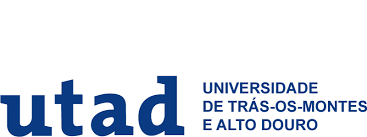 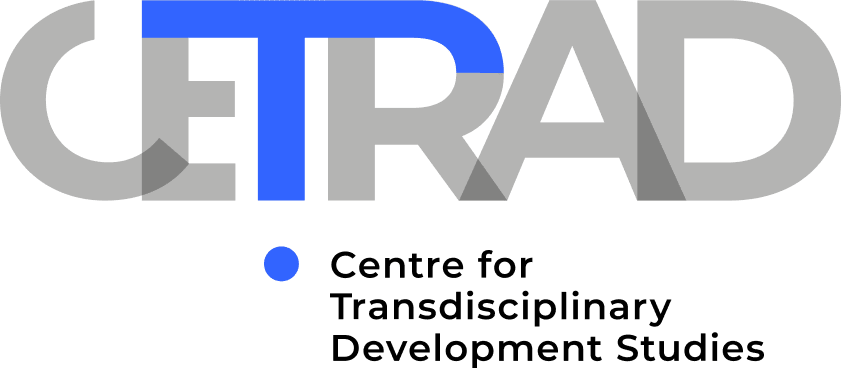 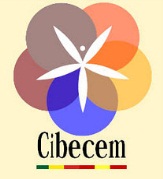 1
PROBLEMA E PROPÓSITO DA INVESTIGAÇÃO
2
PROBLEMA E PROPÓSITO DA INVESTIGAÇÃO
3
METODOLOGIA
4
Resultados Esperados
5
Resultados Esperados
6
DÚVIDAS E QUESTÕES
7